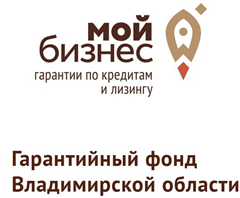 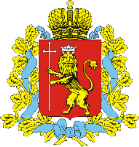 Департамент развития предпринимательства, торговли и сферы услуг администрации Владимирской области
Гарантийный фонд Владимирской области
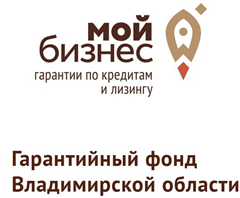 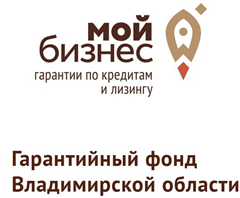 Поручительства предоставляются субъектам МСП на развитие бизнеса при недостаточности залогового обеспечения в Банке
Виды обязательств
Кредитные договоры
Договоры займа
Договоры лизинга
Договоры банковской гарантии
Размер поручительства: до 70% от суммы обязательства
Единовременный объем поручительств не может превышать 25 млн. руб.
Поручительство предоставляется на весь срок кредитования +120 дней
Размер 
вознаграждения 0,75% годовых от суммы поручительств
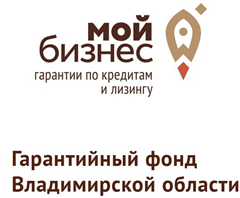 Поручительства предоставляются субъектам МСП, соответствующим требованиям Федерального закона  от 24.07.2007  № 209-ФЗ
Поручительства предоставляются субъектам МСП, заключающим кредитные договоры и (или) договоры банковской гарантии на цели развития бизнеса (приобретение основных средств, расширение производства, пополнение оборотных средств)
Заемщик должен быть зарегистрирован и осуществлять хозяйственную деятельность на территории Владимирской области
Отсутствие просроченной задолженности по начисленным налогам, сборам, соответствующим пеням, штрафам
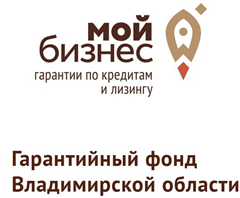 Согласно Федерального закона  от 24.07.2007  № 209-ФЗ поддержка не может оказываться субъектам МСП:
Осуществляющим производство и (или) реализацию подакцизных товаров
Осуществляющим добычу и (или) реализацию полезных ископаемых, за исключением общераспространенных
В течении последних 3-х лет субъект допускал нарушения порядка и условий оказания поддержки, в т.ч. не обеспечил целевое использование средств поддержки
Находящихся в стадии ликвидации, реорганизации, не применяются процедуры несостоятельности (банкротства)
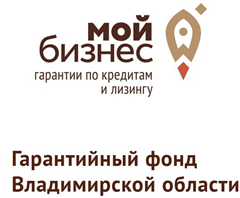 Алгоритм предоставления поручительств Гарантийного фонда
Заемщик
БАНК
Гарантийный фонд
подача заявки
сбор пакета                  документов
проверка заемщика
экспертиза банка
принятие решения
проверка заемщика
экспертиза Фонда
выезд на место бизнеса
принятие решения
Трехсторонний договор поручительства
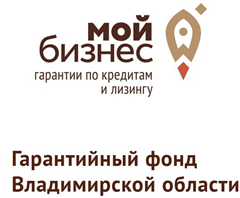 Благодаримза внимание!(4922) 32-22-60E-mail:info@garantfond-33.ruwww.garantfond-33.ru600000, г. Владимир, ул. Кремлевская, д. 5-а